Services for people with print disabilities
[Public library name] offers a collection of more than 1.4 million books, magazines and newspapers for people who have trouble reading print due to a learning, physical or visual disability.
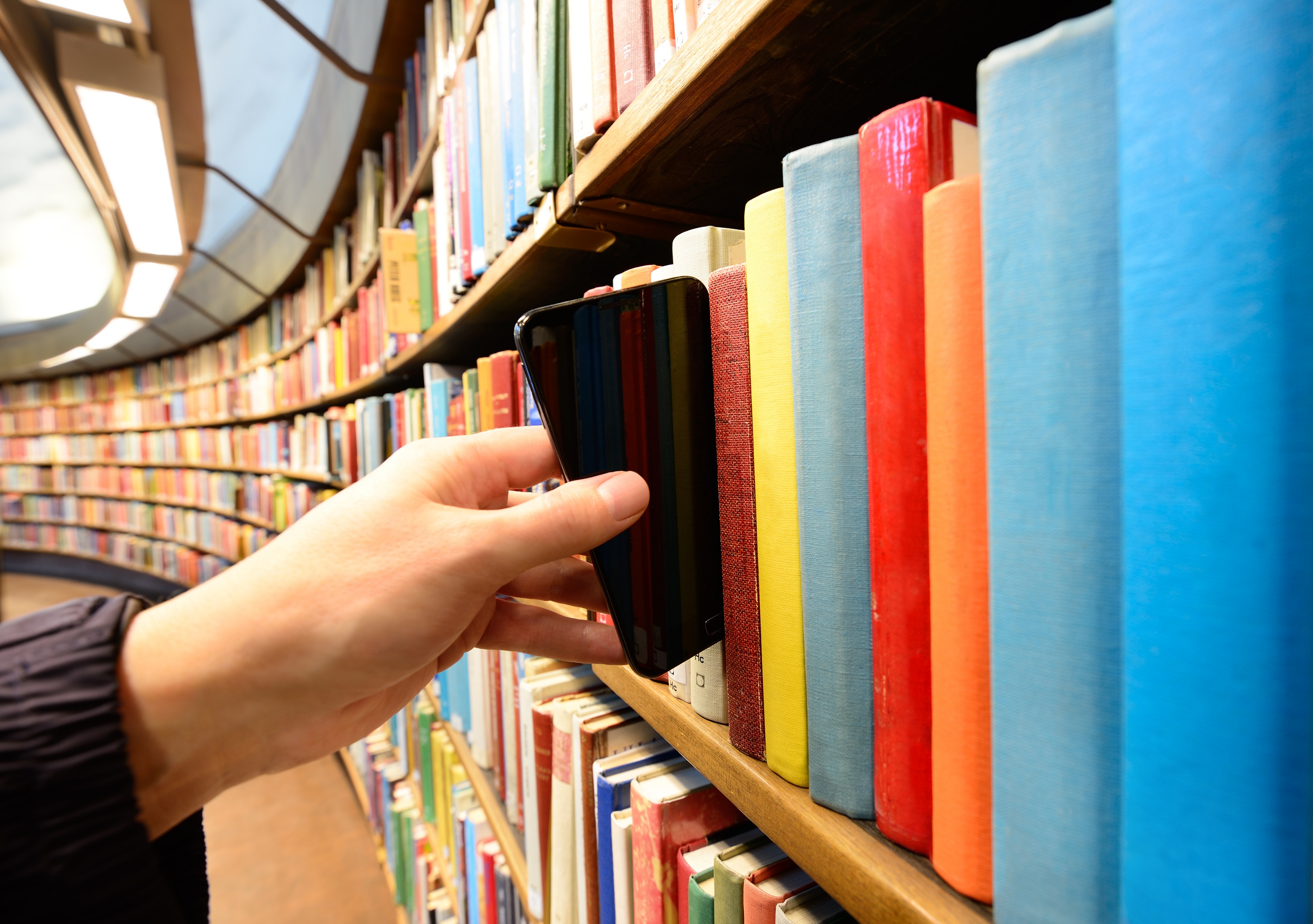 Accessible books and more
Accessible books, magazines, and newspapers

Choose your preferred format: audio, accessible e-text or braille

Full range of subjects, genres, best sellers and award winners for all ages
How to read
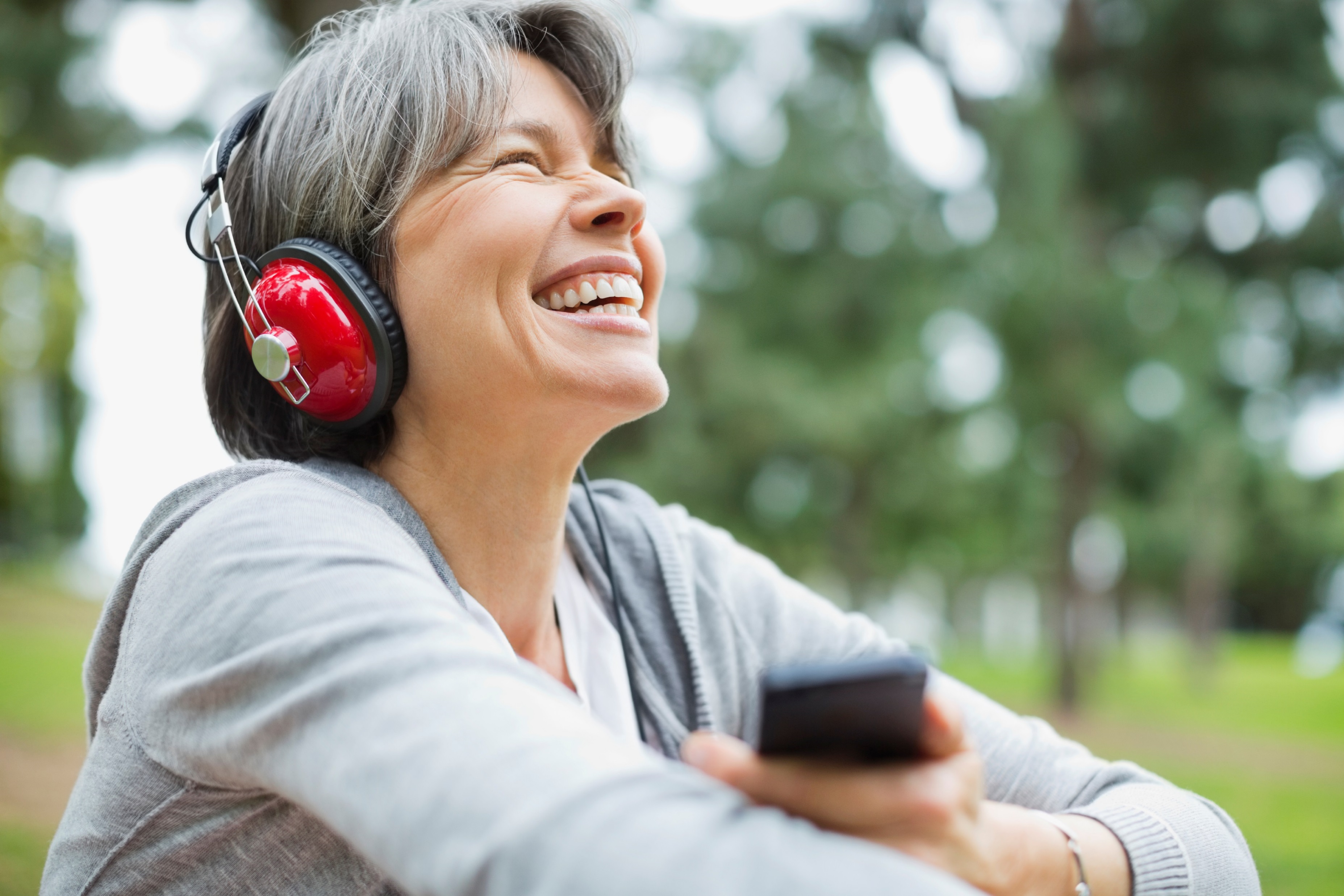 Download books to your mobile device and read with an accessible reading app like Dolphin EasyReader

Download books to a DAISY player or Envoy Connect over a wireless connection 

Receive physical braille or printbraille books by mail
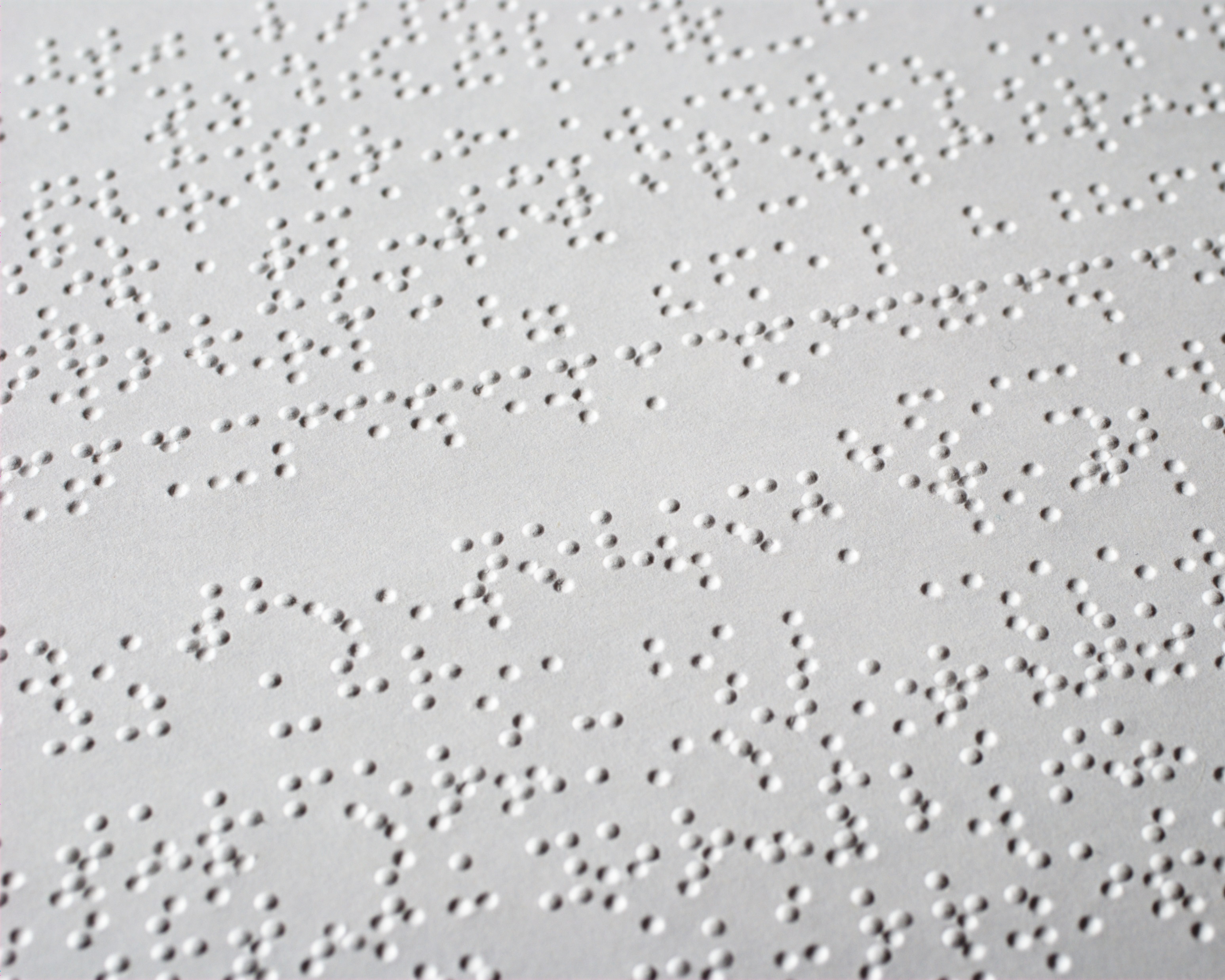 Signing up for CELA
Visit celalibrary.ca or contact the library for assistance. 

What you need:
 Public library card
 You must have a print disability to use CELA services, but proof of disability is not required.